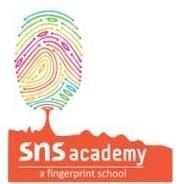 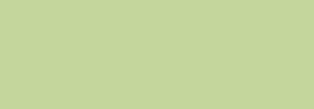 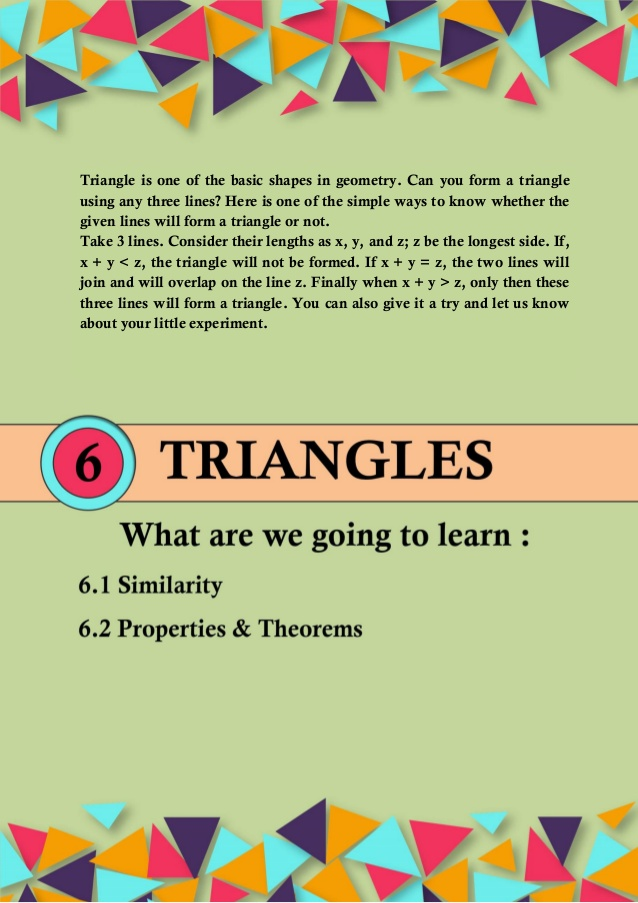 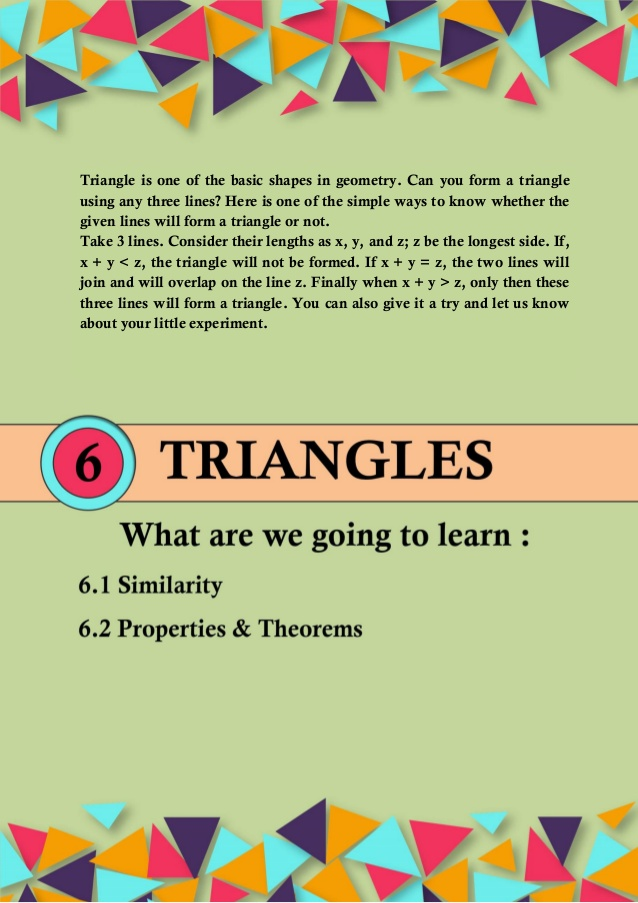 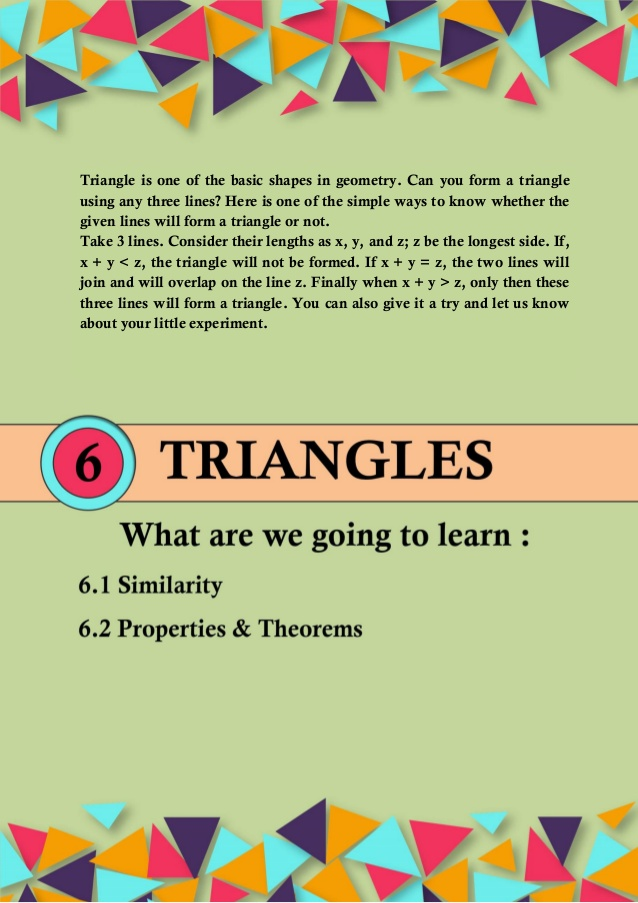 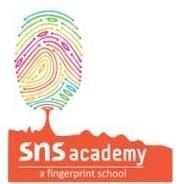 CONGRUENCY AND SIMILARITY
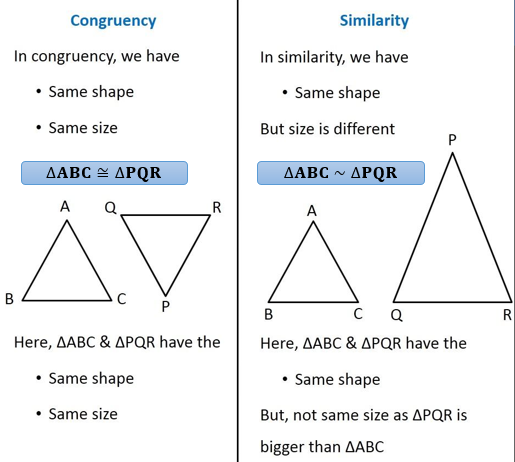 All sides and angles are equal.
All sides and angles are proportional
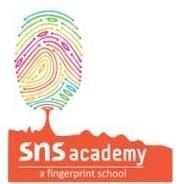 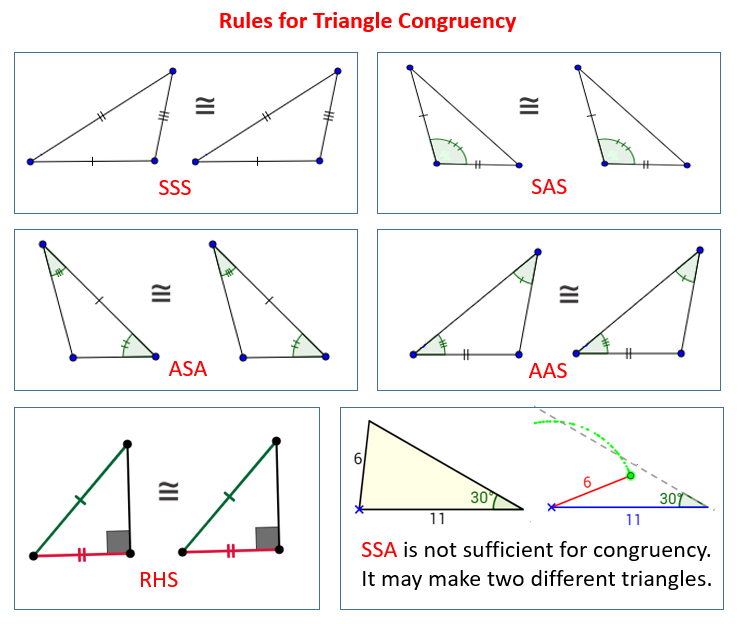 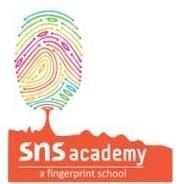 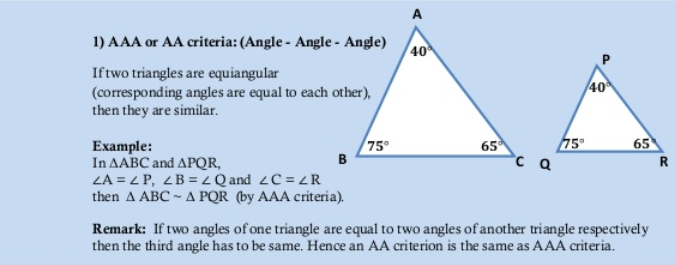 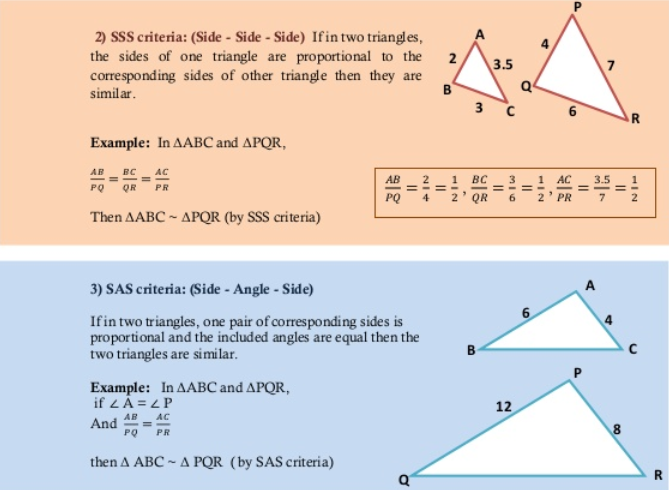 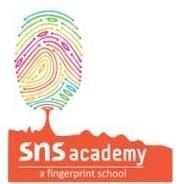 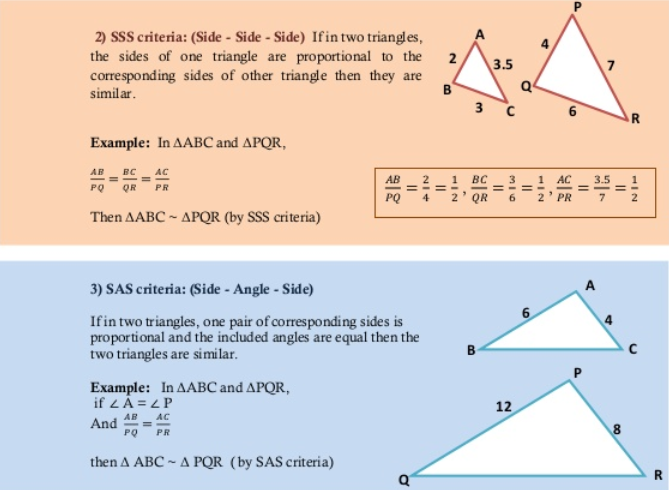 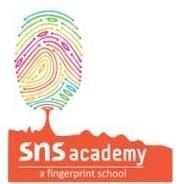 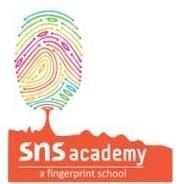 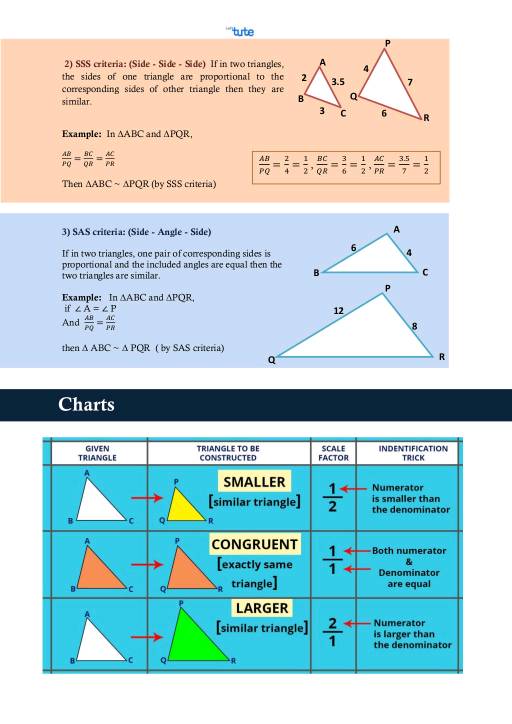 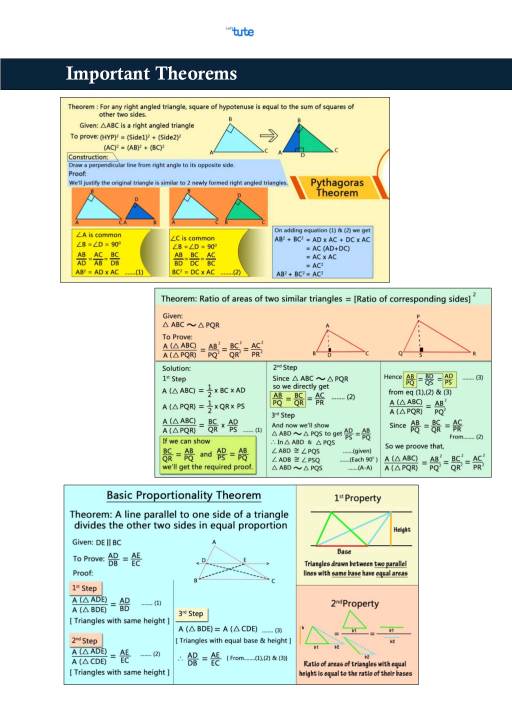 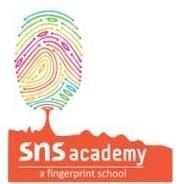